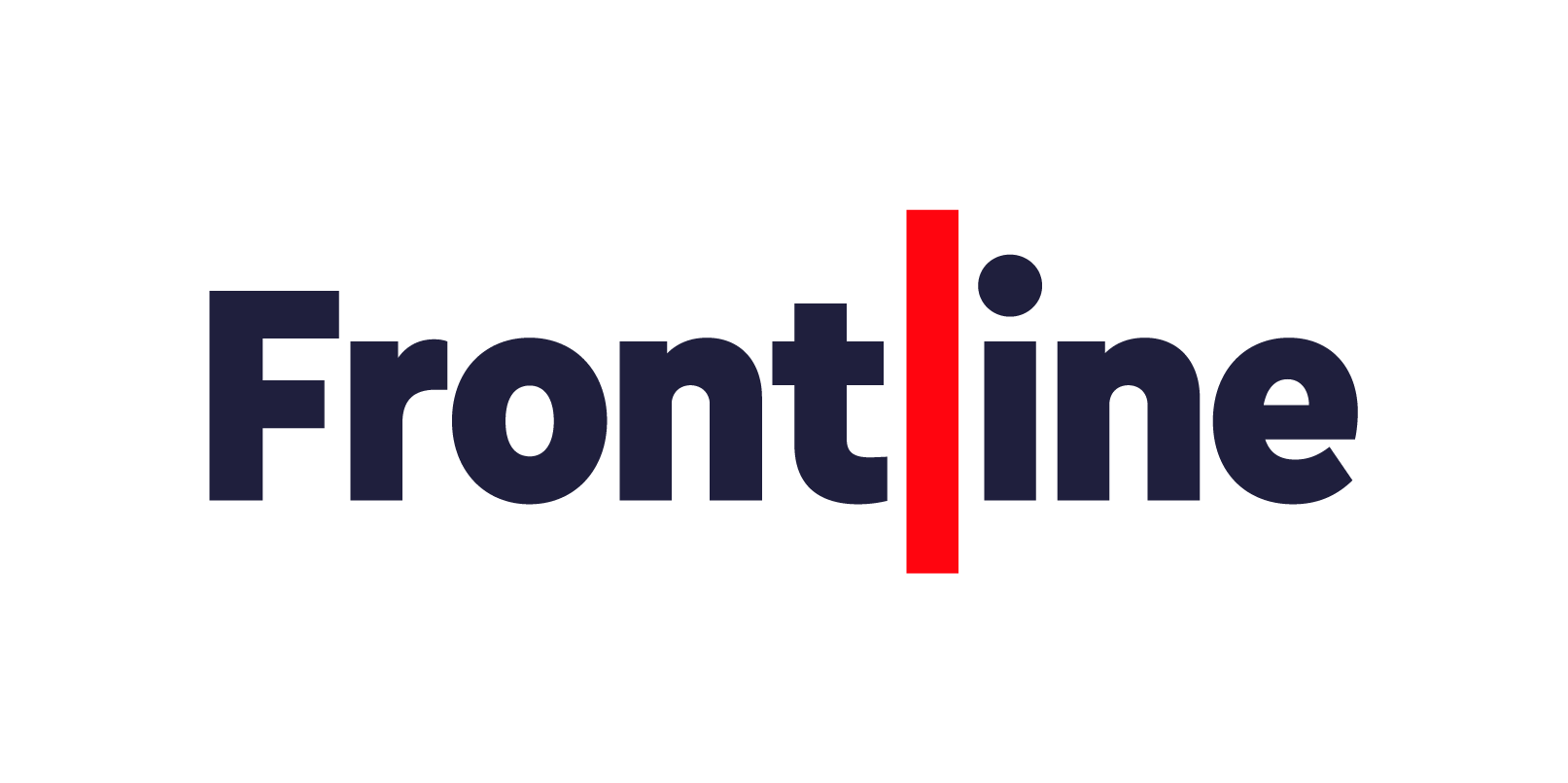 We are Frontline
01
Introducing
Coaching
2
Introducing me
Add any prompts to share with participants who you are and anything you would like them to know about you e.g. your coaching background
3
What is coaching?
Coaching is a structured learning relationship where the person being coached (the coachee) sets the agenda and brings specific goals or challenges where they would like to grow, improve or reflect upon as both a social worker and a leader.
4
[Speaker Notes: Explaining coaching
Spend time explaining what coaching means and the different ways people use it.
You can share some recommendations of what they could bring to the coaching space or give them guidance on how to think about what will be useful to them.]
Coaching process
Online sessions

6 x 1 hour sessions
Add here any coaching processes you use e.g. coming prepared with reflections from previous sessions
1st Session: October-November

2nd Session: November – January

3rd Session:  February

4th Session: March- April 

5th Session: May –June

6th Session: July - August
5
Frontline leadership capabilities – 4C model
Through learning and innovation, expand what can be achieved by influencing others – improve systems, maximise relationships and create greater capacity for change that impacts positively on the lives of children and families.
Maintain a curious approach to understanding yourself, others and the context in which you work in order to remain aligned to your values, build effective relationships and advocate for children and families’ best interests.
Critically engage with the systems you inhabit, applying creative, evidence-informed approaches and harnessing these to prioritise activities which are meaningful, proactive and centred around the needs of children and families.
Sustain an unwavering vision of what good outcomes look like for children and families; know what is needed to achieve this both within and beyond your service, providing clarity on the role you and others play in this.
[Speaker Notes: A standard slide which could be copied and used multiple times or edited as needed]
Questions?
7
[Speaker Notes: Space for questions and then encourage to book sessions]